Han Wiendels – Herstructureringsmaatschappij Overijssel NV
Er is altijd geld voor een goed planBedrijventerreinen, herstructurering, verduurzaming en financiering
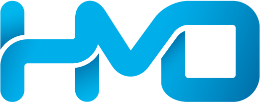 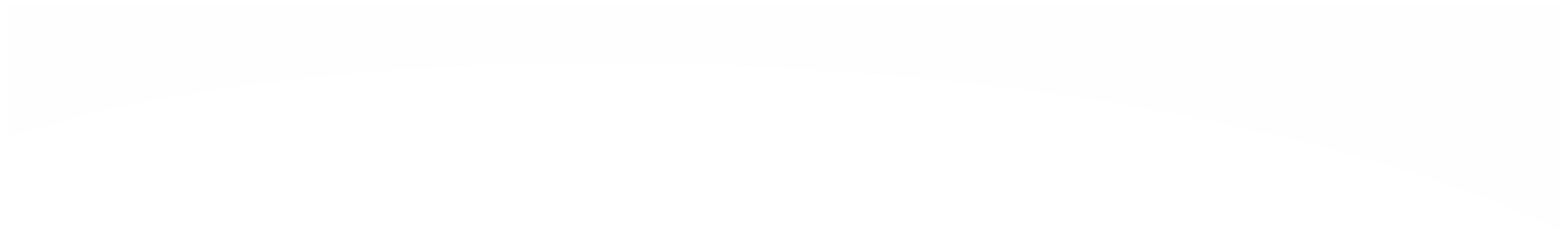 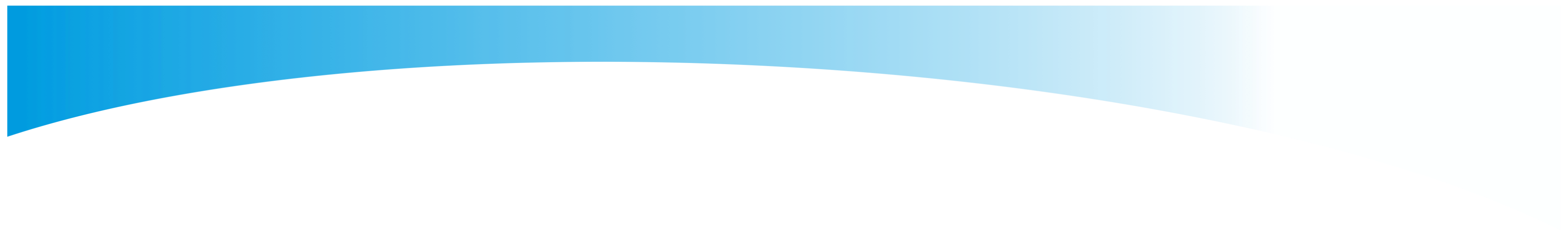 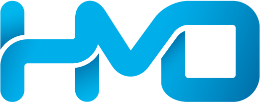 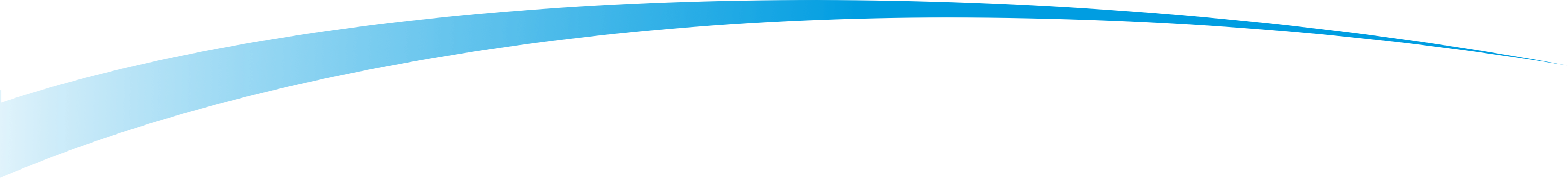 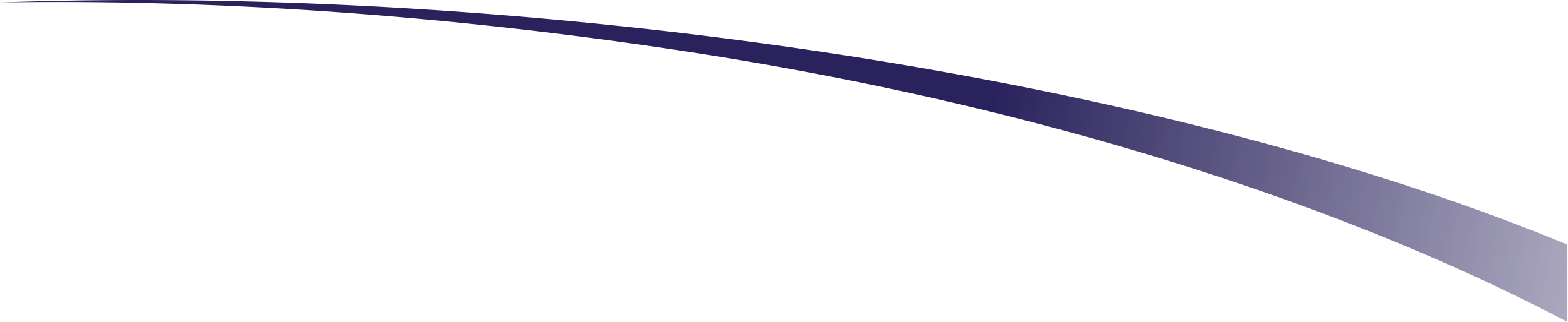 Ondernemen op bedrijventerreinen
1997 – 2003 (incidenteel geld): ondernemen (voor eigen rekening en risico), werken met ondernemersverenigingen, projecten ontwikkelen en dekking zoeken voor kosten
2004 – 2009 (structureel geld): werken aan structurele kostendekking en inkomsten voor ondernemersverenigingen en parkmanagement, verbinding zoeken met de vastgoedmarkt
2009 – heden (investeren): ondernemen (met HMO), aanjagen, ontwikkelen en investeren op bedrijventerreinen. Herstructurering, verduurzaming, circulair bouwen
2016 – heden: verbreding naar maatschappelijke gebiedsontwikkeling. Bedrijventerreinen, kantoorlocaties, binnensteden, campussen, duurzame energie, religieus erfgoed, boerderijen, parkeergarages, winkelcentra
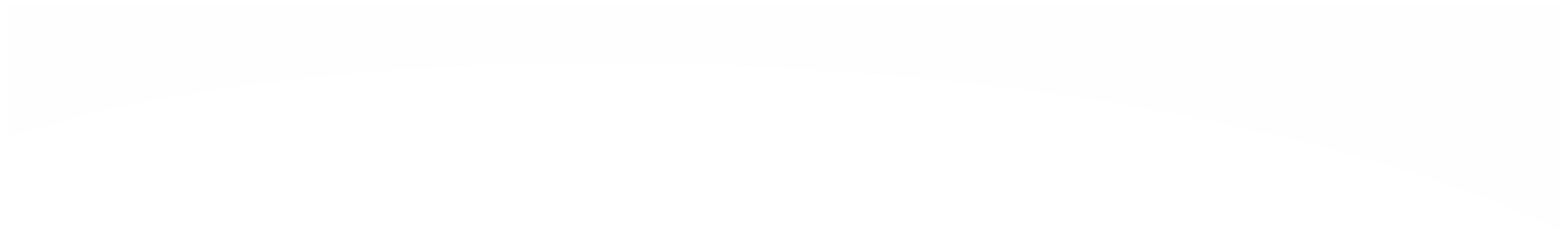 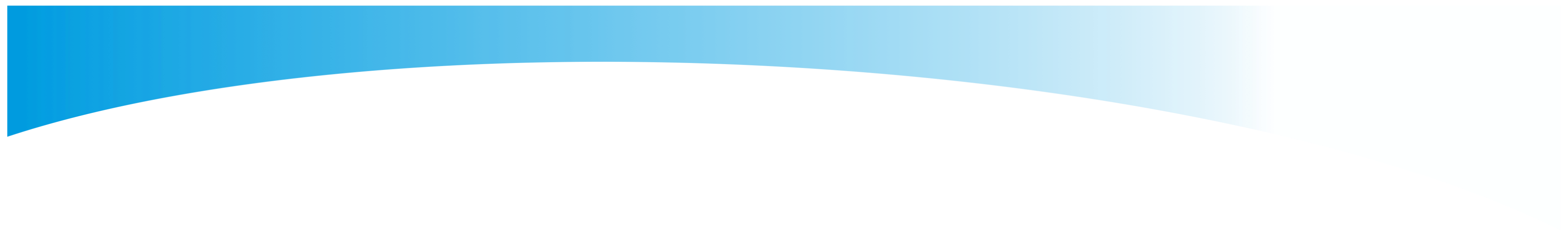 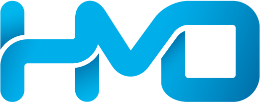 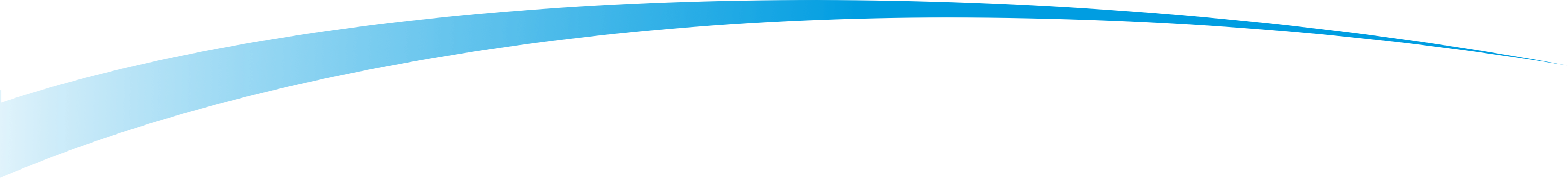 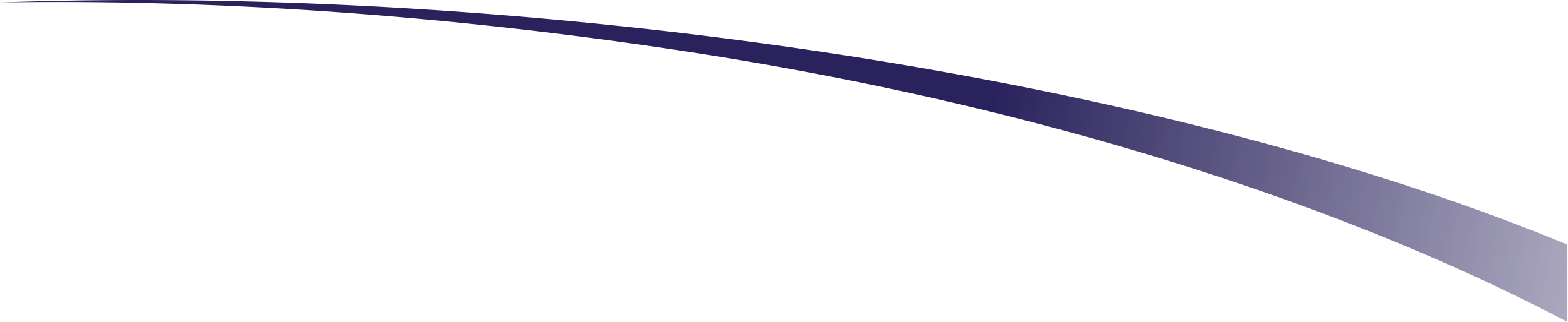 private verantwoordelijkheid als leidraad
Veroudering is een gevolg van gebruik en verbruik, en een negatief neveneffect van de uitvoering van bedrijfsactiviteiten
Bedrijven dragen derhalve grote verantwoordelijkheid voor de ruimtelijke en maatschappelijke schade, en om hun business goed te kunnen blijven uitoefenen, dienen ze hun bedrijfsomgeving op orde te houden
We komen er niet als de overheid probleemeigenaar is en blijft van alle kwaliteitsvraagstukken op bedrijventerreinen, want dan zullen geld, capaciteit en mandaat altijd een bottleneck blijven
Een private aanpak (gedreven door urgentie en belang) is doeltreffender en doelmatiger
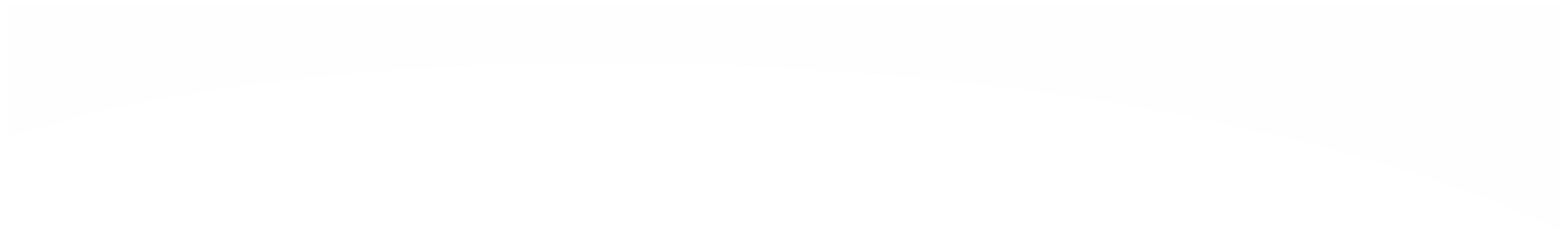 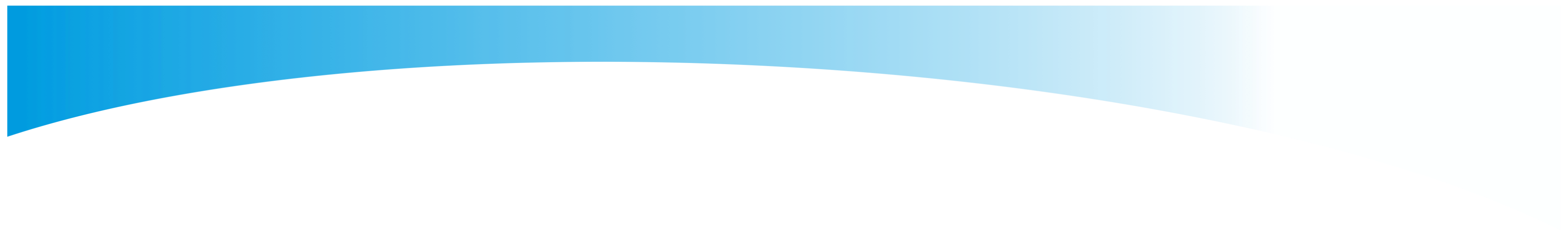 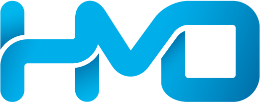 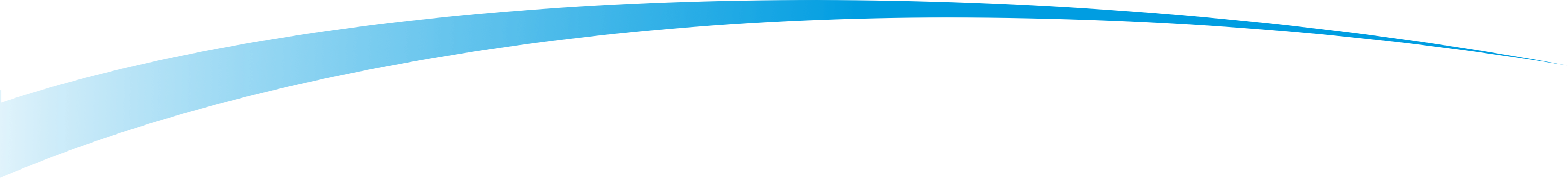 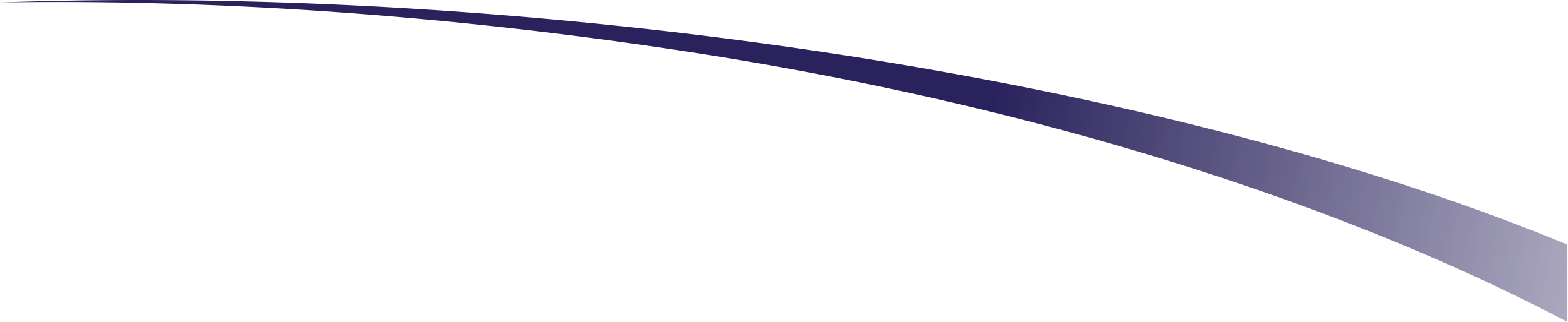 Herstructurering en bedrijfshuisvesting
De aanpak van HMO: publiek kapitaal gebruiken om private investeringen te stimuleren. Herstructurering aanvliegen vanuit de marktwerking in bedrijfshuisvesting
In 2009: startkapitaal € 7,5 miljoen, opgave 900 ha herstructurering. Opkopen van locaties (‘rotte plekken’) is dan geen optie
Zoeken naar individueel belang, zakelijke urgentie en private investeringsbereidheid
Business case staat centraal, private investerings- en risicobereidheid, marktconformiteit en revolverendheid zijn zakelijke randvoorwaarden. Staatssteun is daardoor geen issue
Onze rollen: aanjager, financier, ontwikkelaar, bouwer, sloper, stedenbouwer. Doen wat de markt niet doet, kan of durft. Verschil maken door te doen
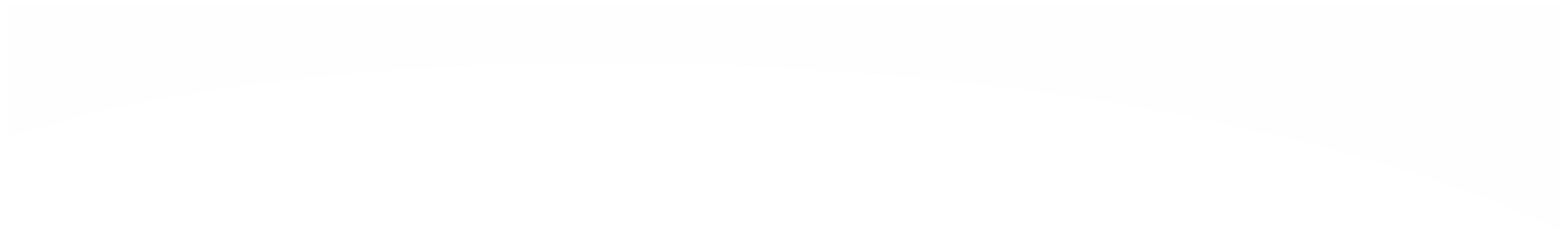 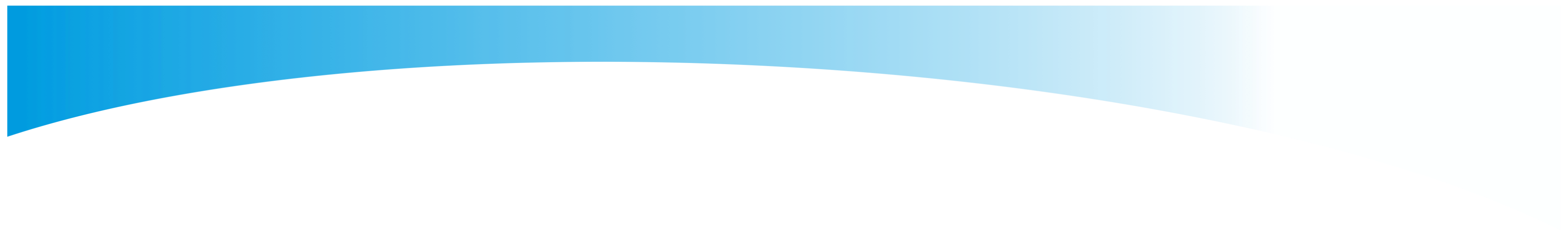 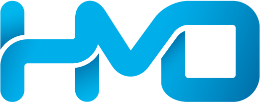 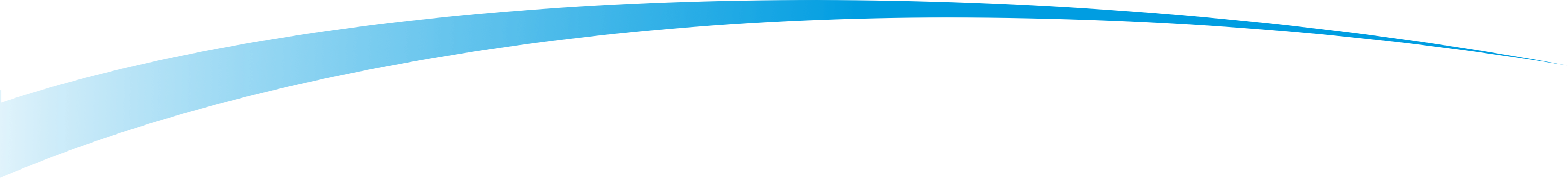 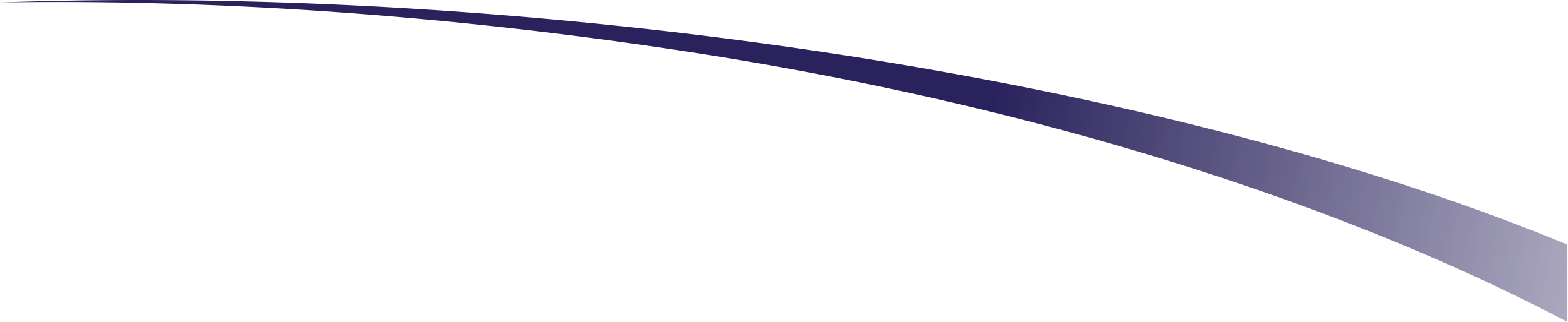 praktijkvoorbeelden
Kern: vastgoed als aanjager van gebiedsontwikkeling. Dé verbinding tussen publieke en private belangen en wezenlijk vanwege de kapitaalstromen en de koppelkansen
Nieuwbouw Norma: 2,3 ha, financiering fabriek (25%), reden: gedeeltelijke wegval bancaire financiering. Lening op basis van zakelijke zekerheid (2e hypotheekrecht)  
Logistiek knooppunt Hasselt: 15 ha verpauperd terrein, HMO heeft aangekocht, gesloopt, gesaneerd en bouwrijp gemaakt (investering € 7 miljoen) in relatie met het vinden van nieuwe bedrijvigheid. Op basis van huurcontracten is een belegger gevonden, waardoor ook de opstalfinanciering rondkwam. Totale investering € 30 miljoen
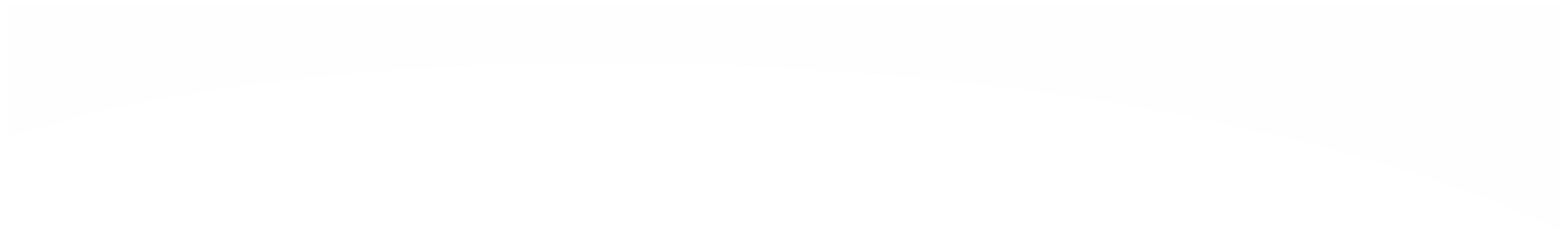 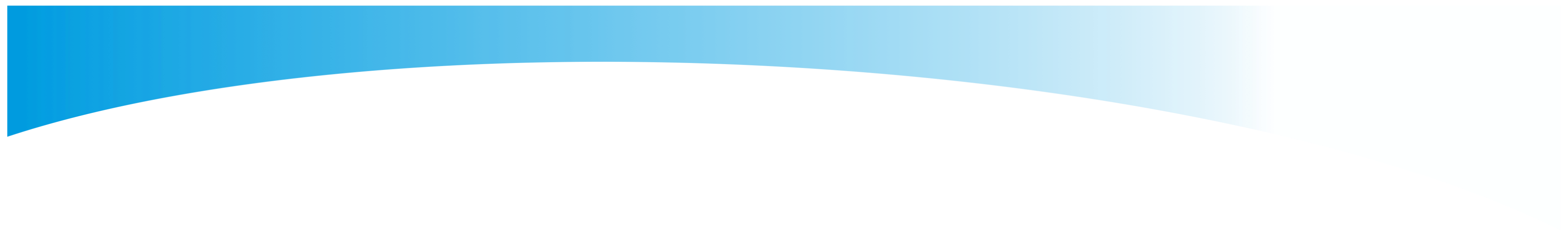 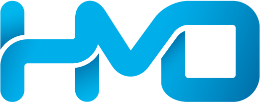 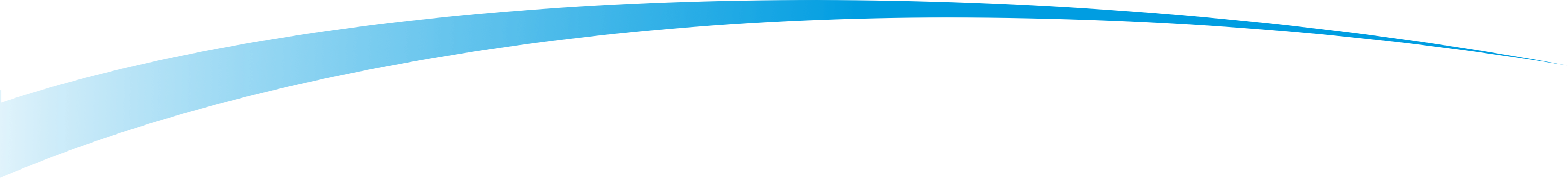 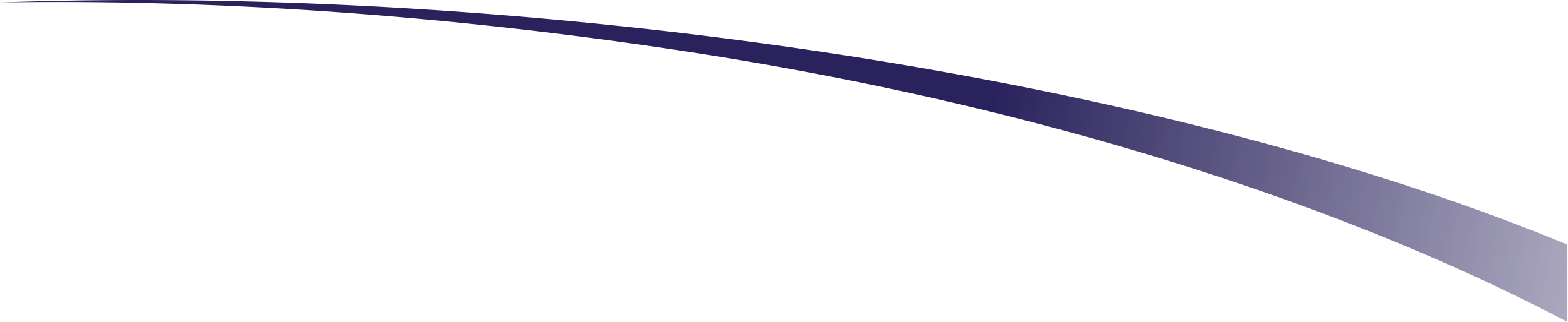 Goede resultaten in Herstructurering
Ruim 100 gebiedsprojecten uitgevoerd
In 2015 is vastgesteld dat de opgave van 900 ha herstructurering voldoende in beheersing is gebracht. Zie praktijkboek op www.werkvraaggericht.nl
De opdracht van HMO is in 2016 verbreed naar de verbetering van alle typen werklocaties, met verzoek de organisatie voor onbepaalde termijn in te richten
In onze projecten is altijd transformatie aan de orde. Complexiteit in beheersing brengen, toewerken naar een passend programma en de markt aan zet krijgen
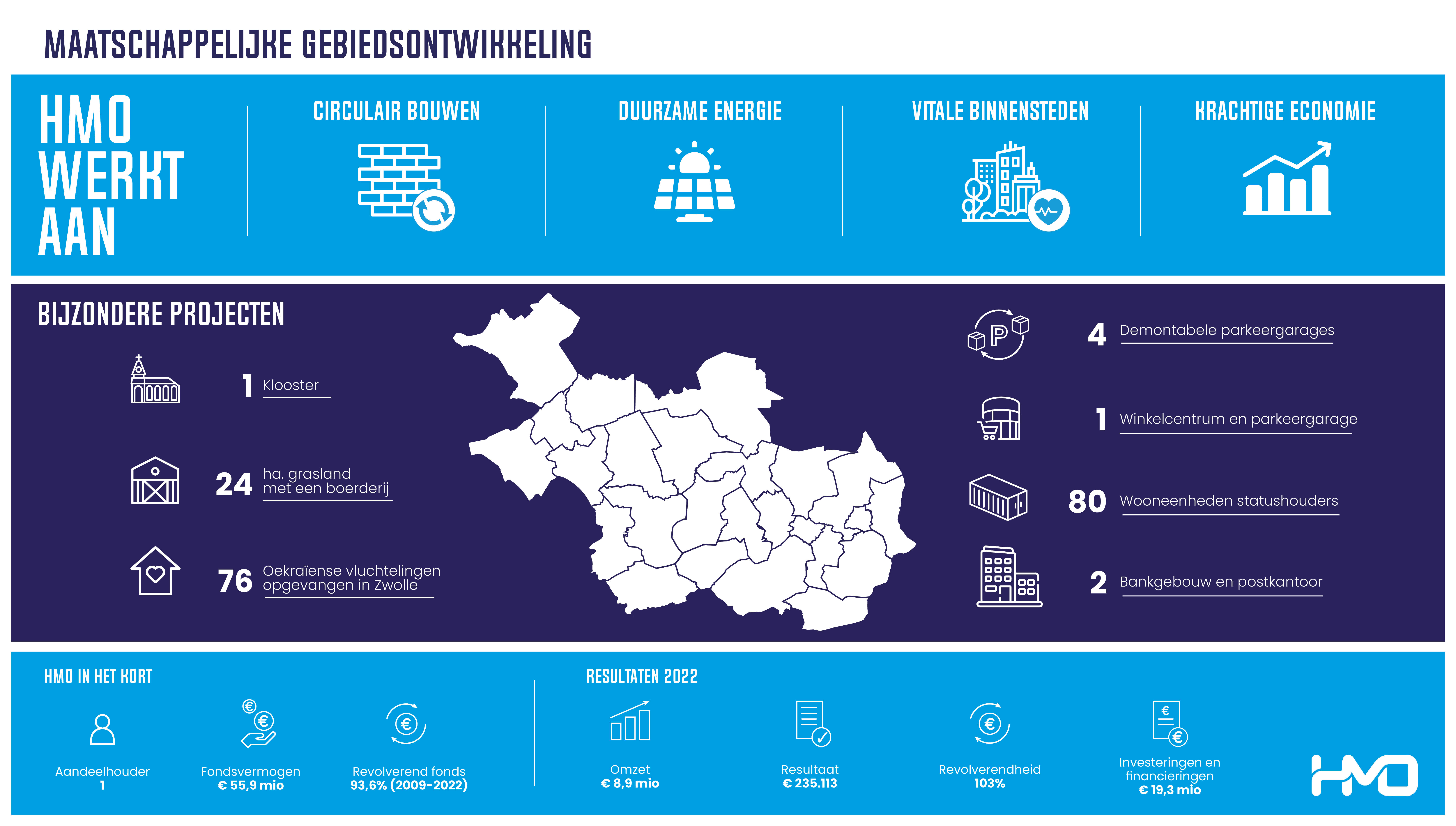 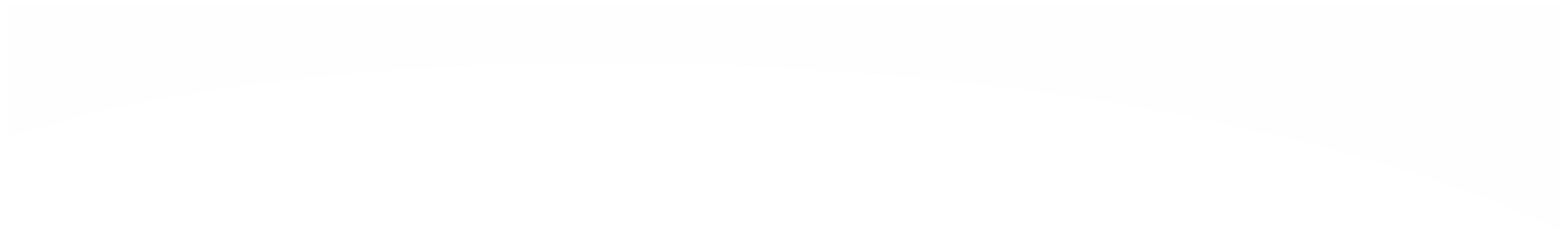 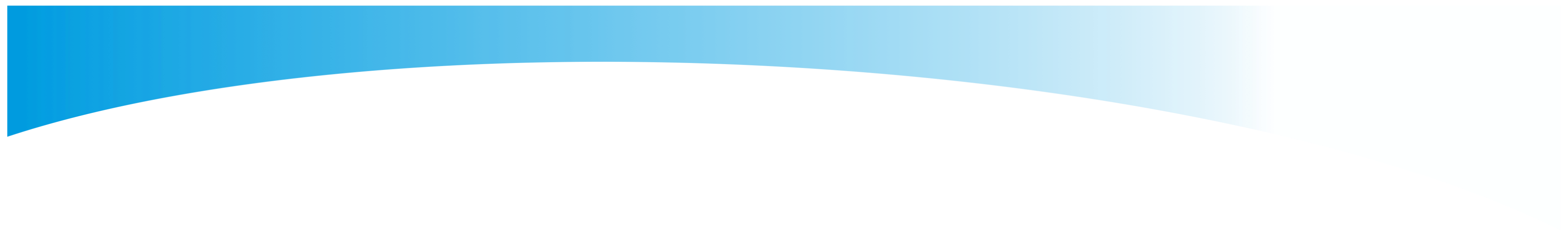 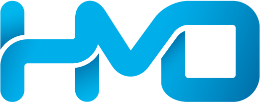 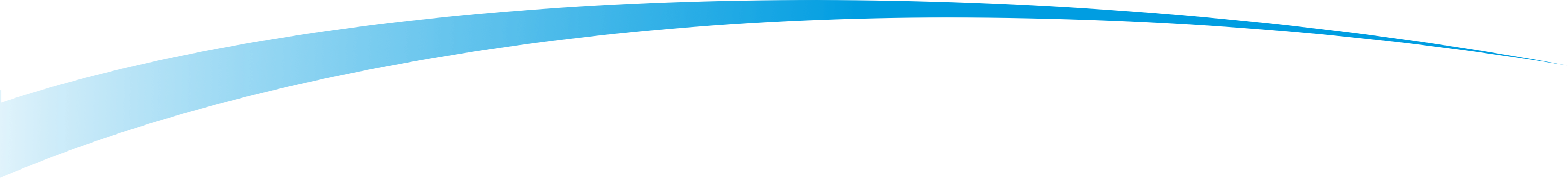 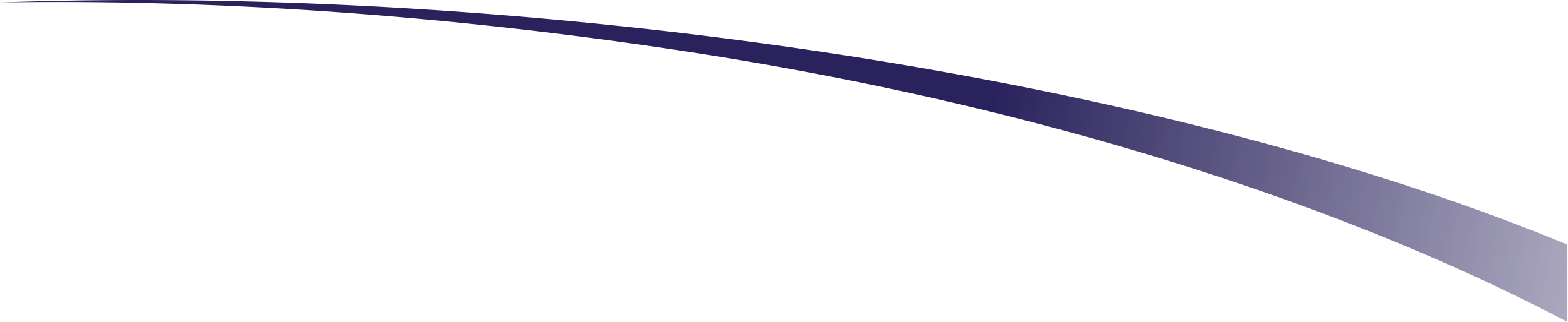 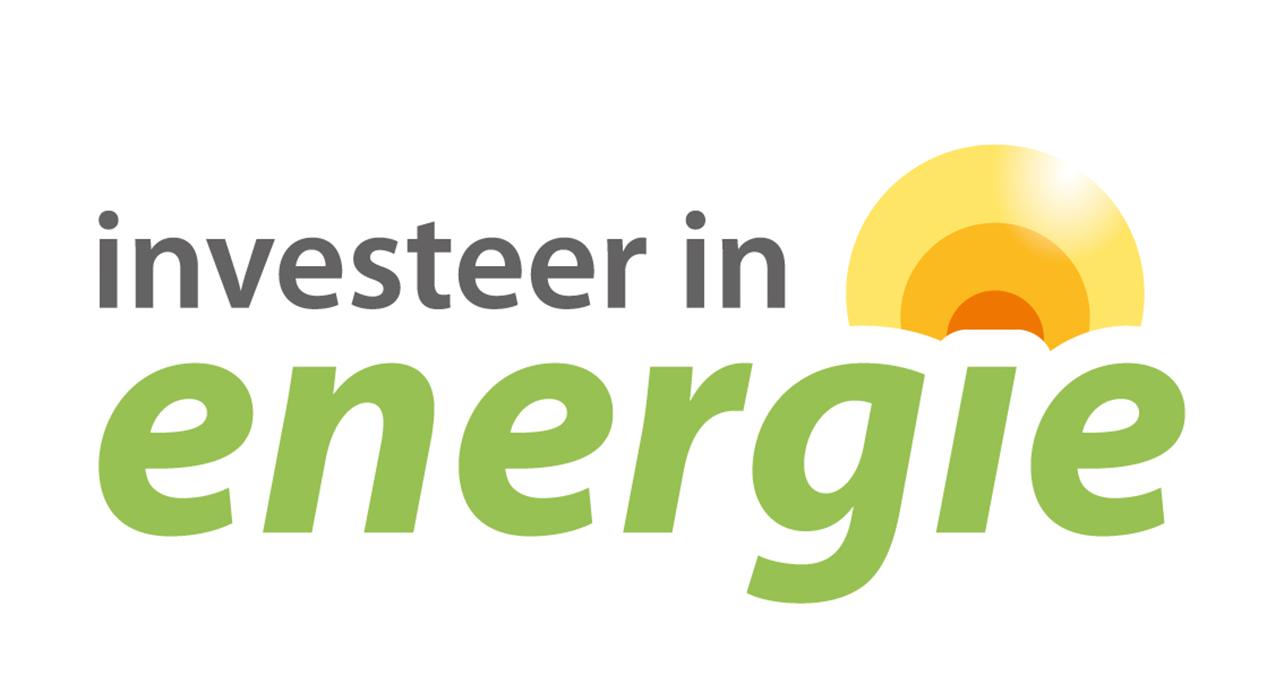 Verduurzaming: zon op dak
Vanaf 2015 circa 60 ha ‘zon op dak’ gerealiseerd
Financiering: eigen middelen, lening € 10,7 miljoen Energiefonds Overijssel en SDE-subsidies (84 beschikkingen)
Rol HMO: opdrachtgever technische realisatie, financieel en juridisch structureren van een projectvennootschap (‘Dak BV’). Subsidie, exploitatie, opstalrecht, huurovereenkomst 
Exit door verkoop BV, inclusief SDE-subsidie en ‘opknippen’ lening EFO, of door verkoop installatie. Uitvoering volledig revolverend
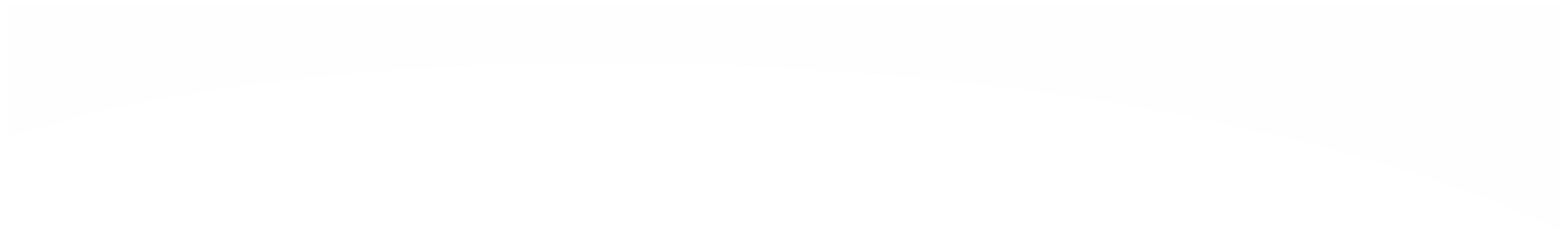 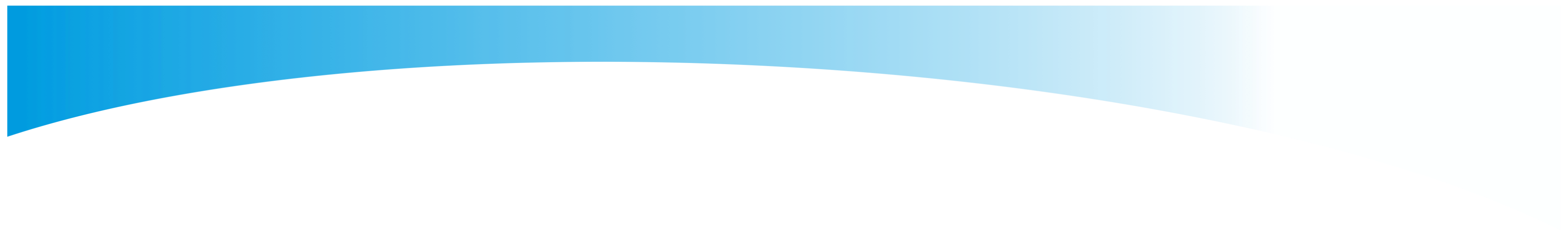 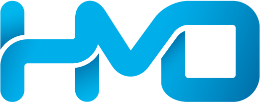 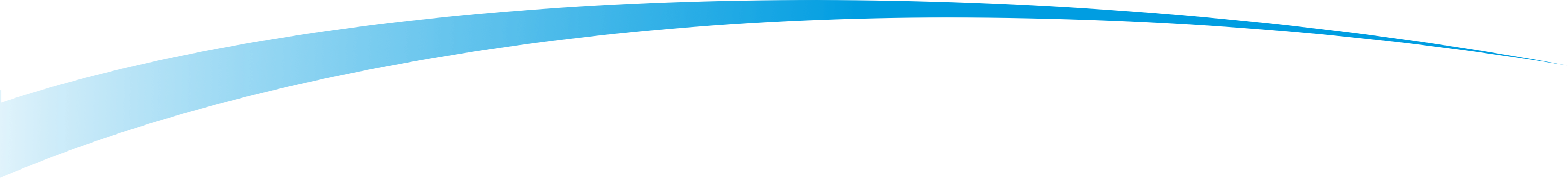 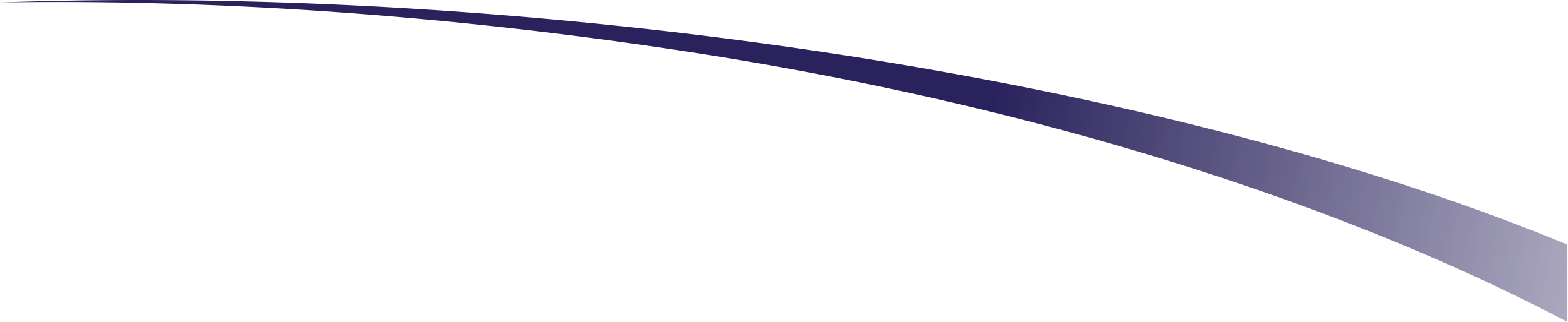 Vastgoedfondsen op bedrijventerreinen
Private gebiedsentiteiten maken door bundeling van bezit en vermogen
Ondernemer wordt aandeelhouder in een grotere entiteit i.p.v. eigenaar pand
Daardoor: verhandelbaarheid bezit neemt toe, risicospreiding en versterking van de financieringsmogelijkheden, dus hefboom naar vreemd vermogen. In-, door- en uitstroom van kapitaal wordt beter mogelijk
Gebruik en kwaliteit van de panden kan worden geoptimaliseerd: verduurzamen, vergroenen, efficiënter ruimtegebruik, delen van voorzieningen, etc
Maakt schaalsprong mogelijk in geld, terreinen en maatschappelijke en zakelijke effecten
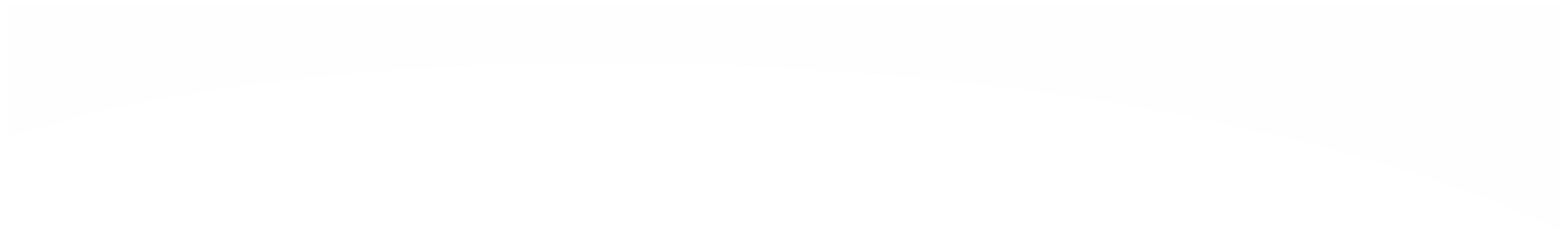 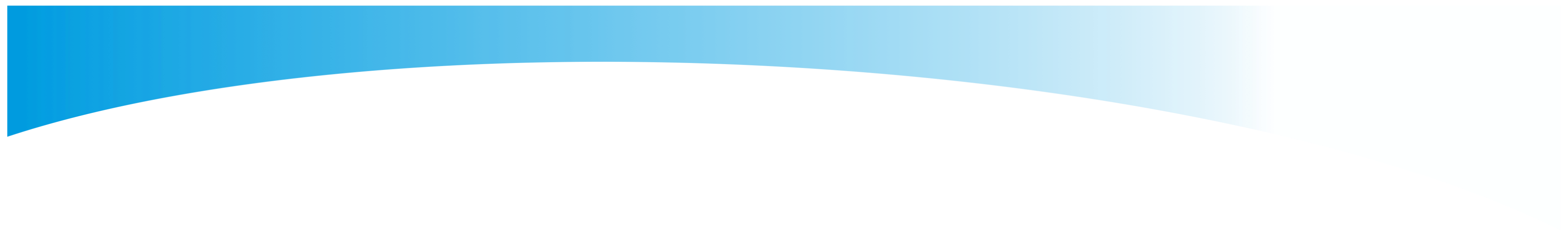 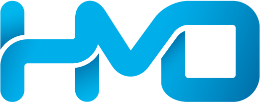 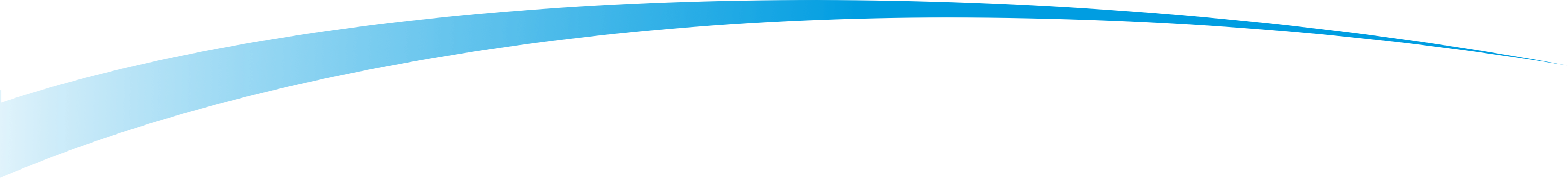 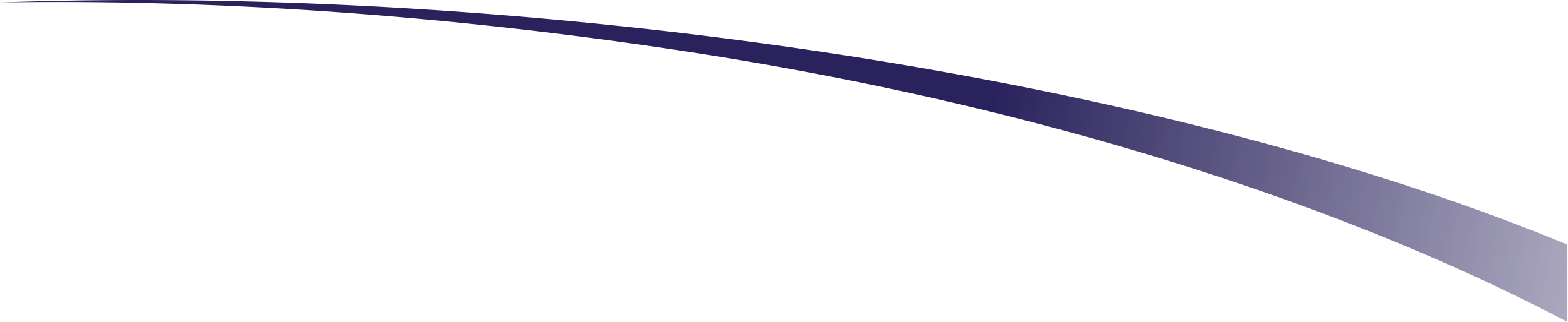 Bedankt voor de aandacht en veel succes 
met het ondernemend handelen 
op bedrijventerreinen
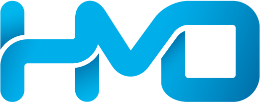 www.hmo.nl
www.werkvraaggericht.nl